しゅうまつに　ついて
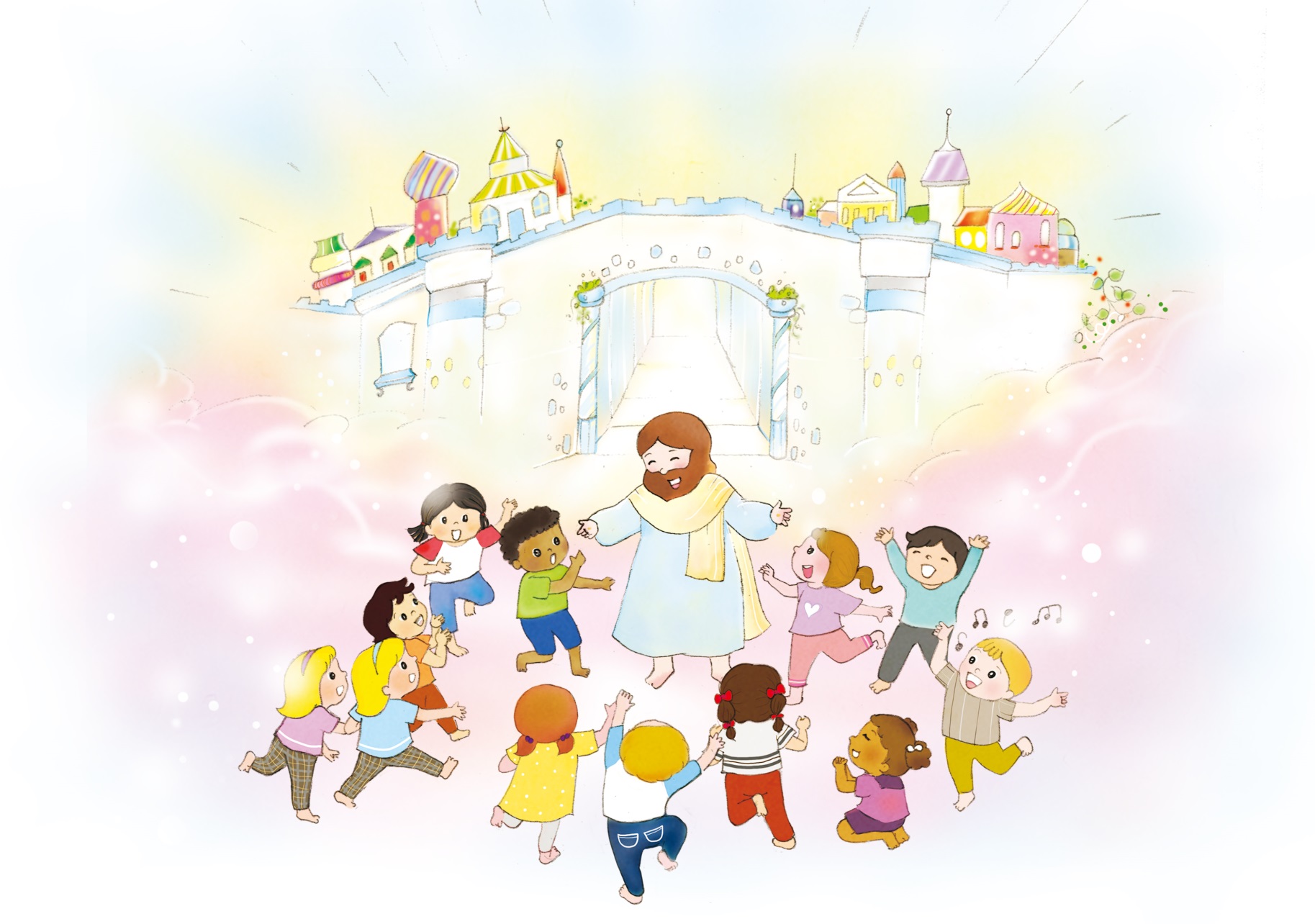 Iテサロニケ 4:13-18
わたしに　とって　いちばん　おおきな　もんだいは　なんでしょうか?
ともだち
かんけい
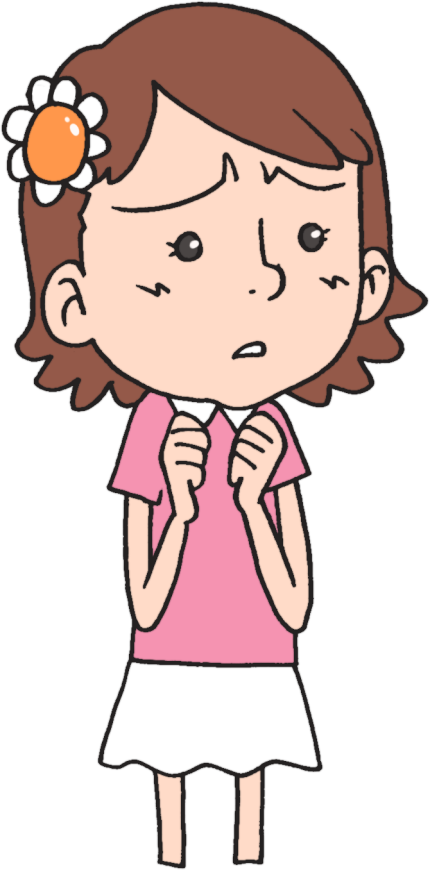 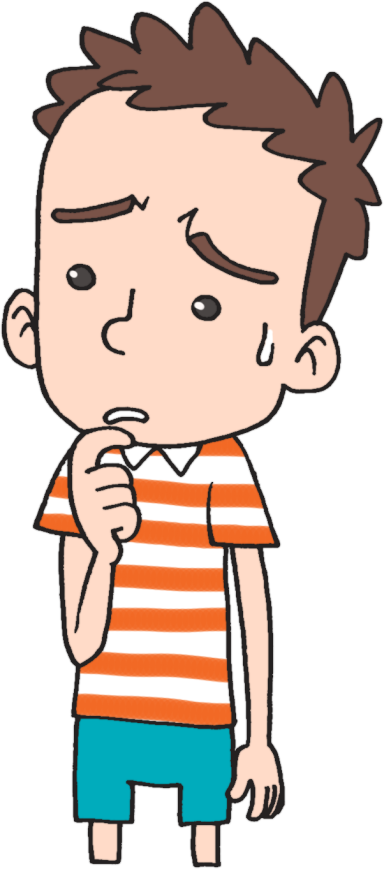 べんきょう
かてい
もんだい
レムナントは けつろんを 
　　　　　　　　　　　　　　あらかじめ　しっています
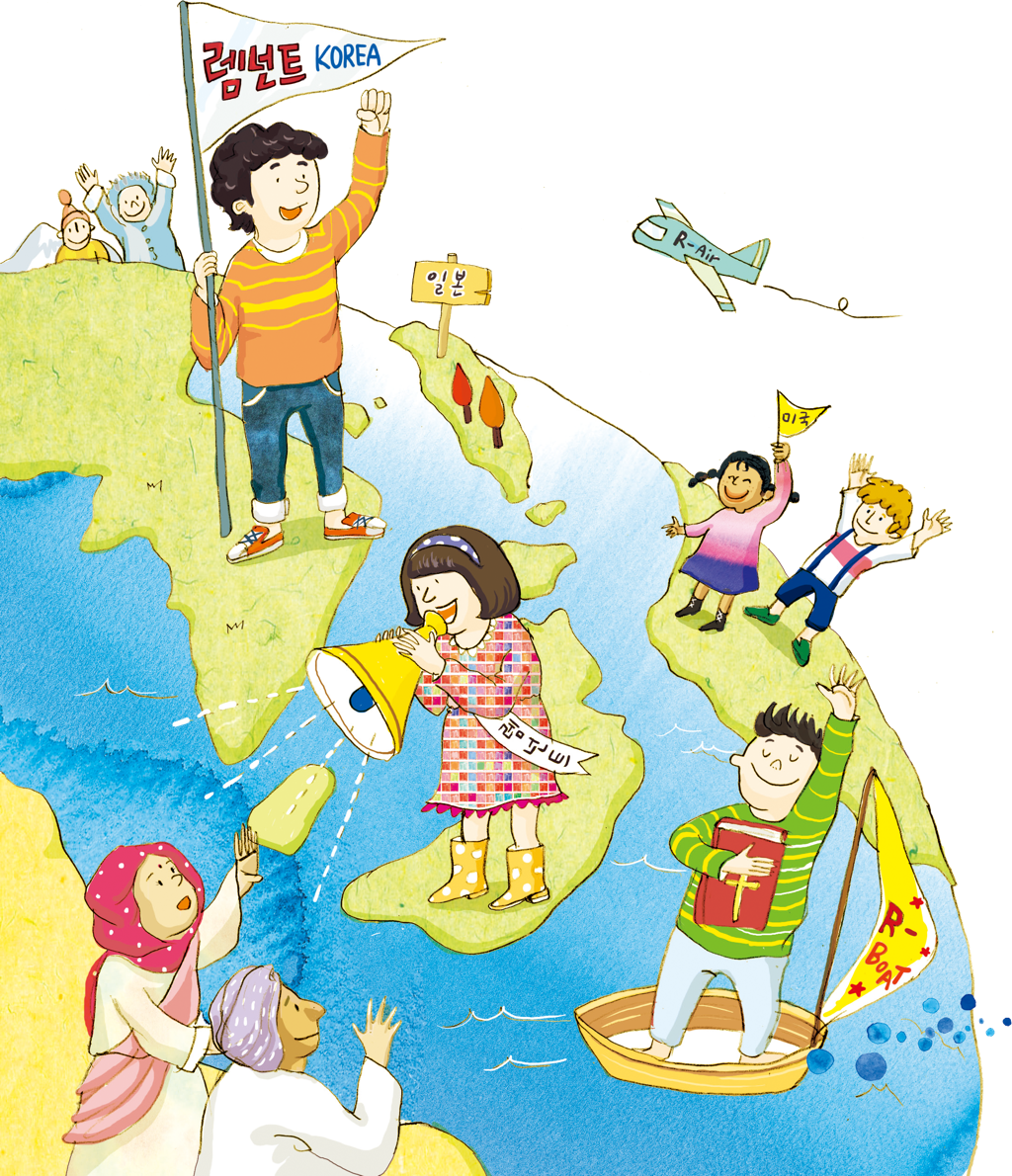 せかいふくいんかの　
しゅじんこう
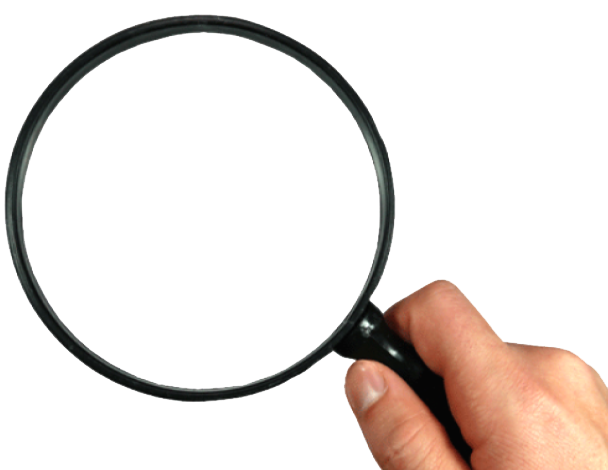 すべては かていであり こたえです
ともだち
かんけい
キリスト
べんきょう
かてい
もんだい
わたしの　もんだいを　おいて
　　　　　　　 しゅうちゅういのりを　はじめよう
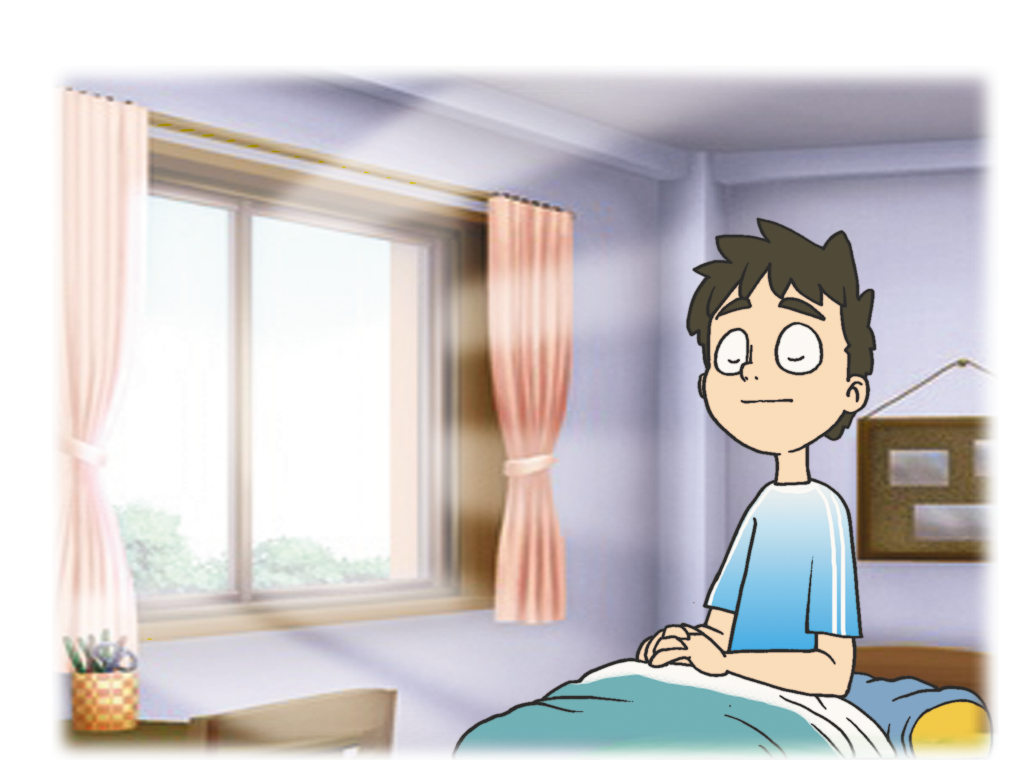 じかんを　きめて　いのろう
にちようれいはいの　
みことば / いのりのてちょうを よんで　いのろう
かくしんと　へいあんが　
くる　ときまで　いのろう
いのれないほど　あれはてて　しまった
ぶぶんを　いやされよう
げいのうじん
テレビ
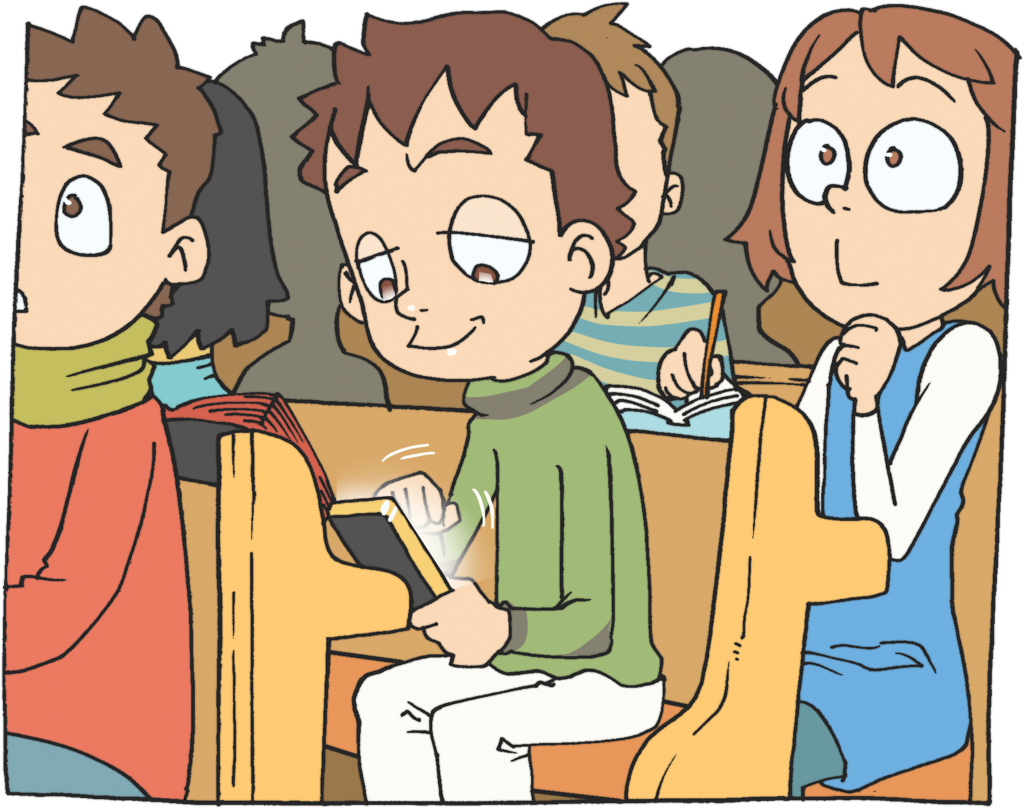 ゲーム
むきりょく
あれはててしまった　ぶぶんを　いやされる
いのりを　はじめよう!
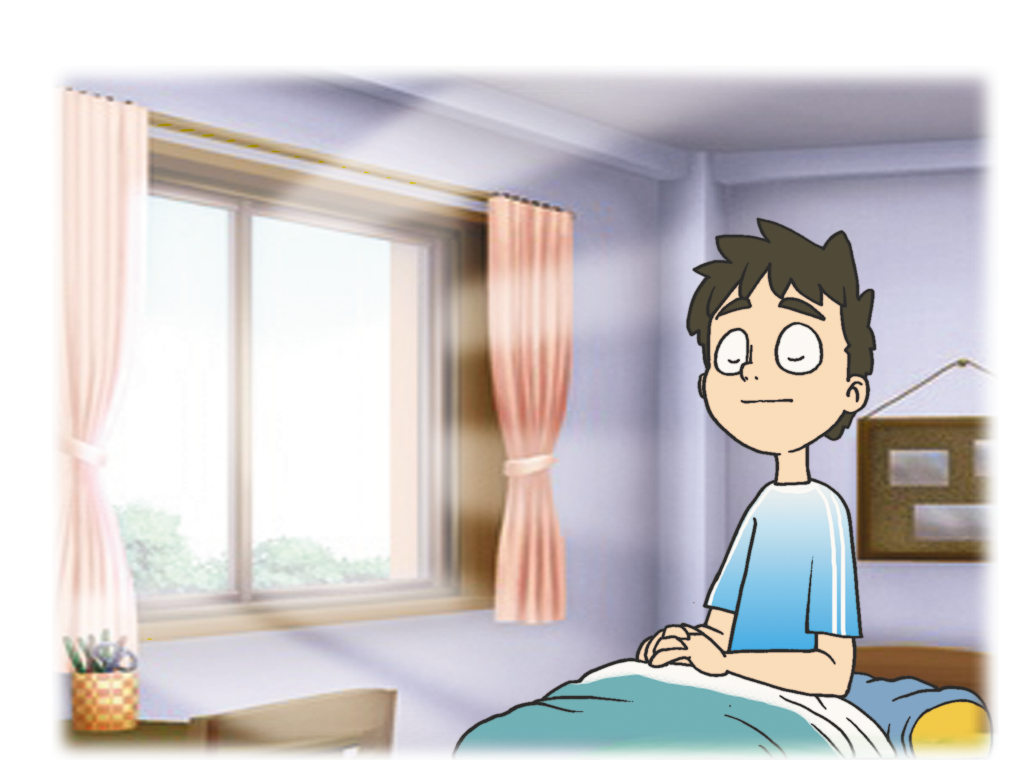 みことば　じょうじゅを　
たいけんするように　なります
こころに　ちからが　あたえられ　みらいが　みえます
あれはてた　じょうたいと　むのうが　いやされます
1. あやまった　しゅうまつろんが　あります.
いたん　
カルトだんたい
ひにちを
きょうちょう
だまして
こわがらせます
2. しゅうまつと　ふっかつに　ついて　
　ただしく　しるべきです
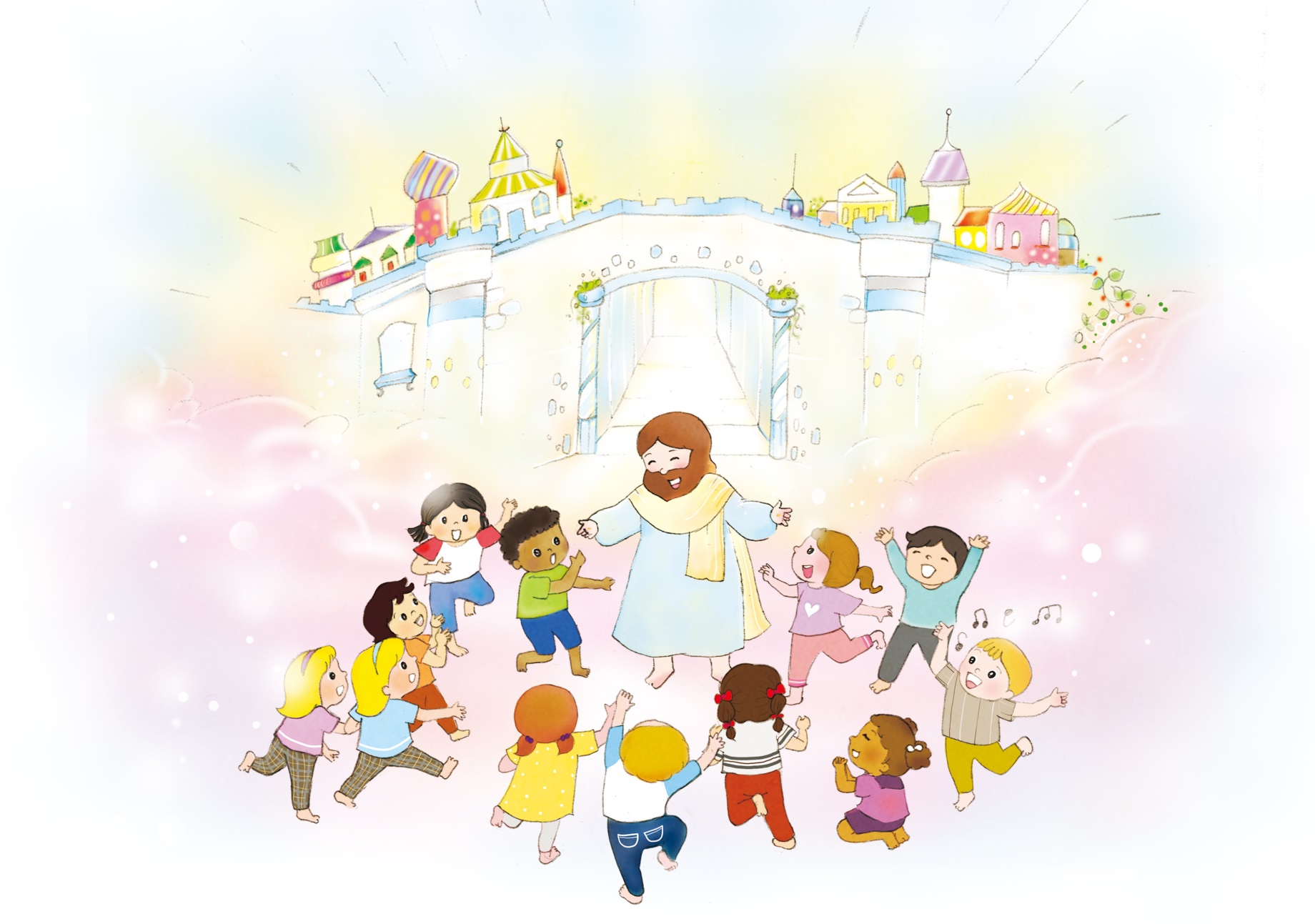 しんとは　しんだのではなく　
ねむっているのです 
(Iテサロニケ4:13)
すべての　しんとは　
ふっかつしますが　ねむった　ものから　さきに　ふっかつします
 (Iテサロニケ4:14-15)
いきている　しんとは　あたらしい
　からだに　へんかします 
(Iテサロニケ4:17)
3. さいりんに　ついて　ただしく　しるべきです
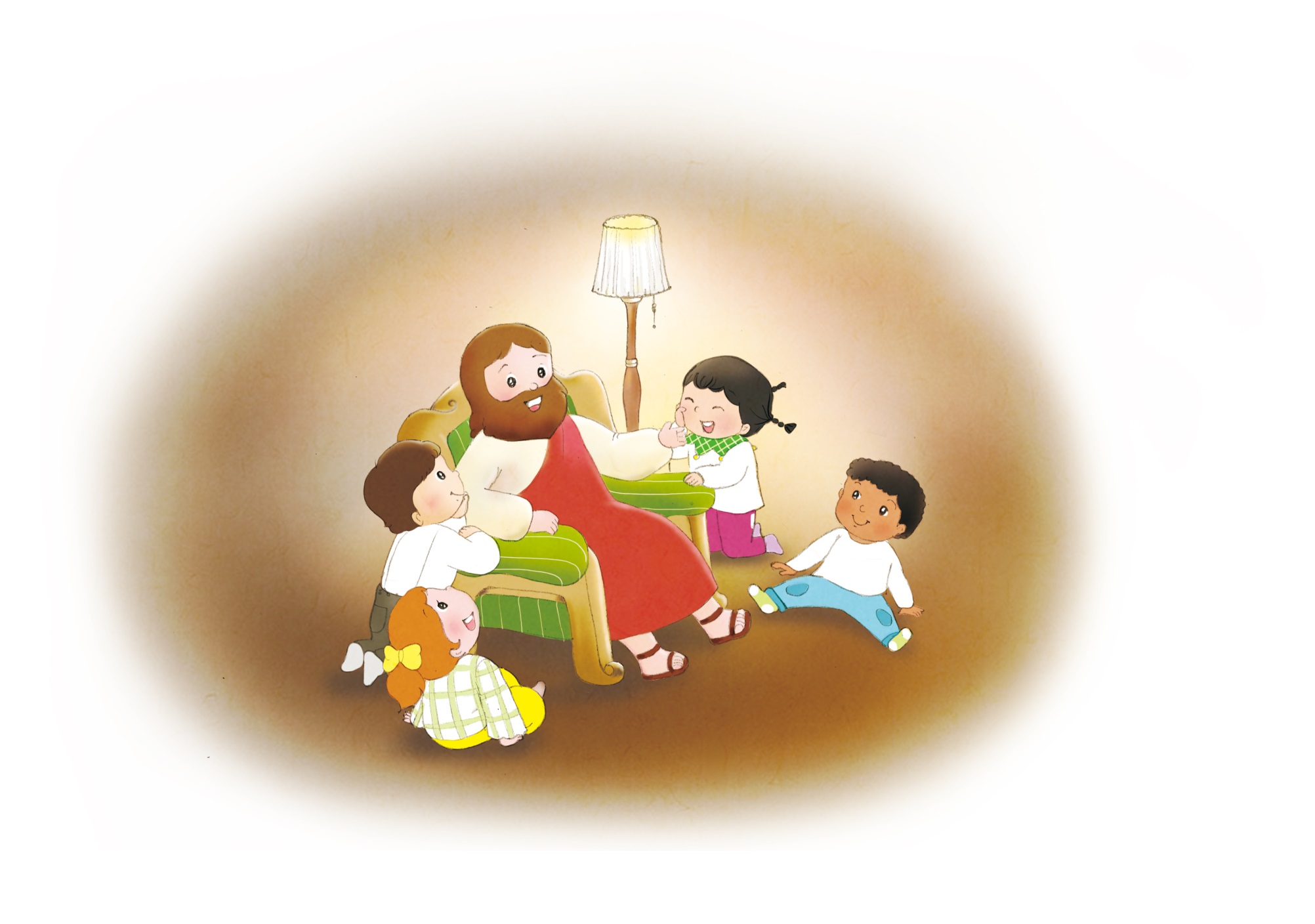 しゅの　ひは　ぬすびとの　ように　いきなり　きます (Iテサロニケ5:2)
いつも　めを　さまして　いのっているべきです
(Iテサロニケ5:6)
しゅの　さいりんを　どのように　まっていれば　よいのでしょうか
かみさまが　わたしたちを　たてられたのは　
おわりの　ひに　すくいを　うけるように　
するためです (Iテサロニケ5:9)
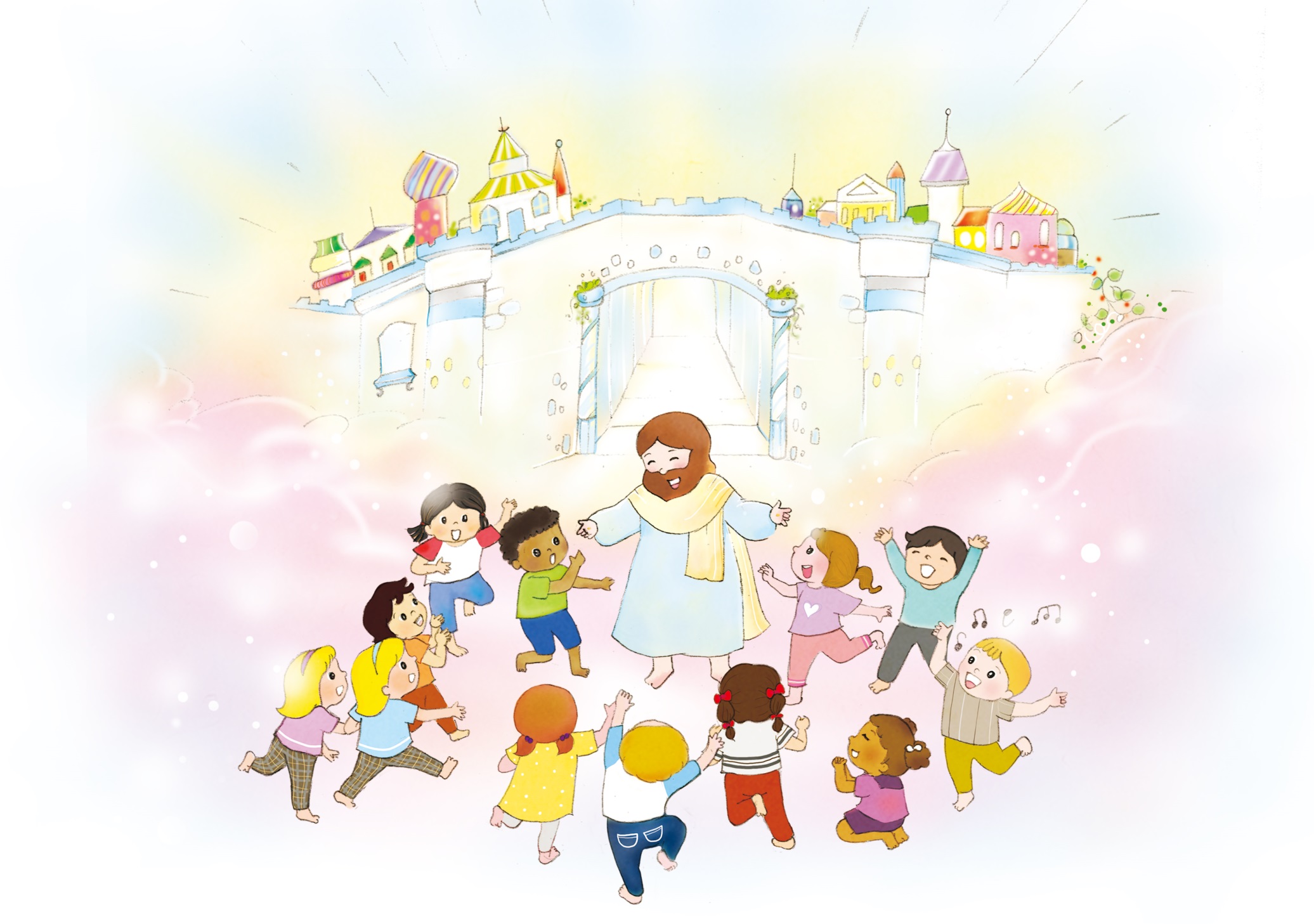 いつも　めを　さまして　いのる　レムナントに　
なりましょう！
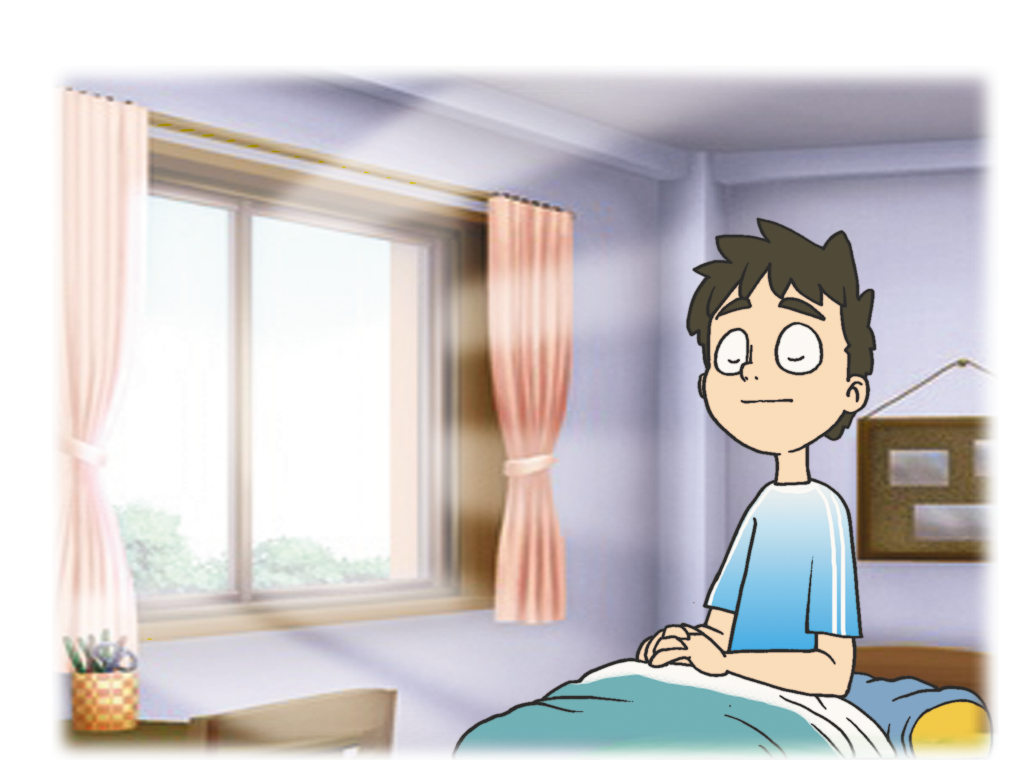 フォ
ー
ラム
し
て
いん
し
よう
こく
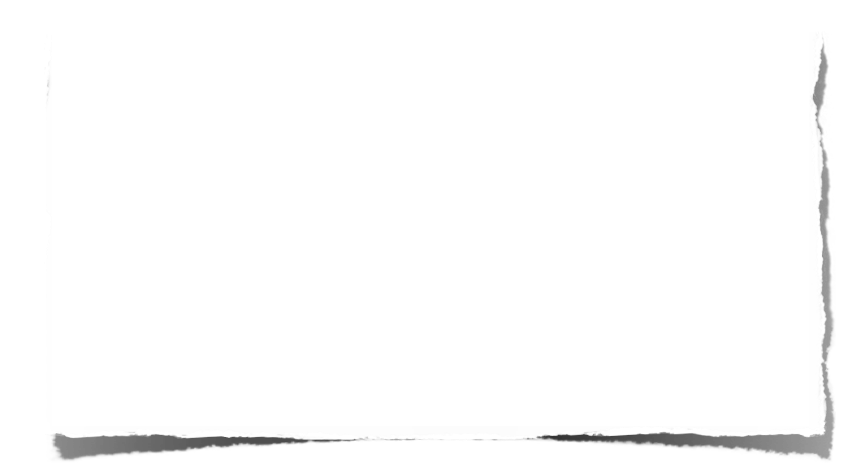 みことばの　なかで　いちばん　こころに　
のこった　ことを　フォーラムしよう
しゅうまつと　さいりんに　ついて　
フォーラムしよう
こんしゅうに　じっせんすることを　
フォーラムしよう